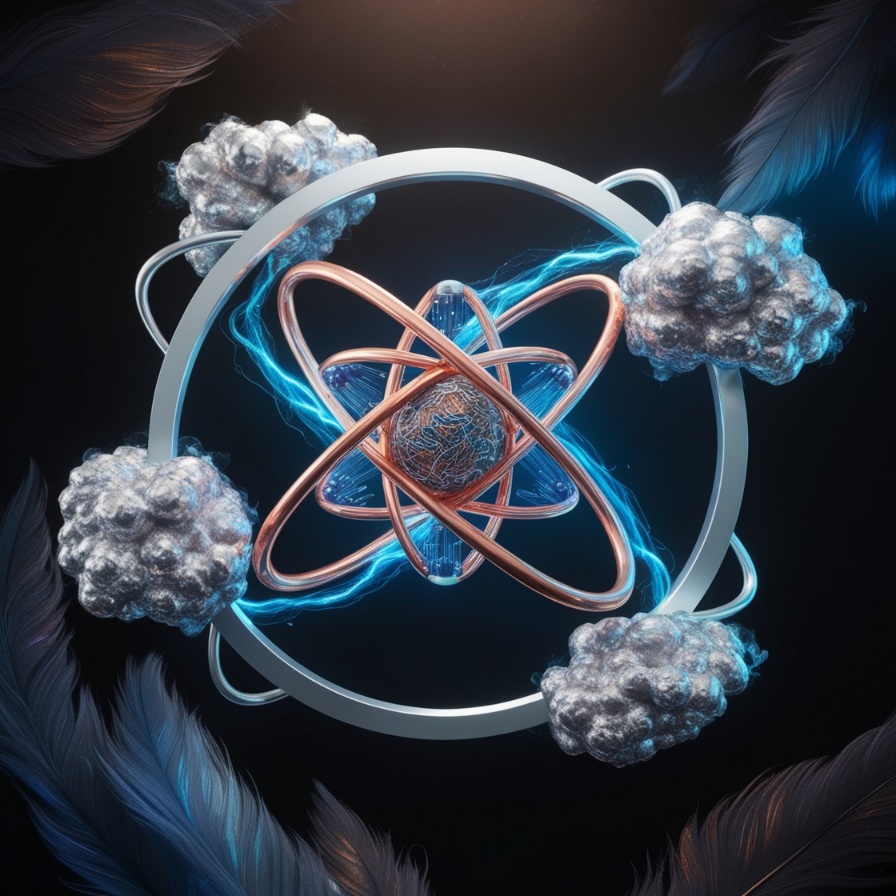 Использование искусственного интеллекта: инновации в преподавании и обучении
Учитель физики и информатики
Иманжанова Лаула Мәдениетқызы
https://chatgpt.com/c/c002671f-90cd-47a5-97a9-5737ad3789d7
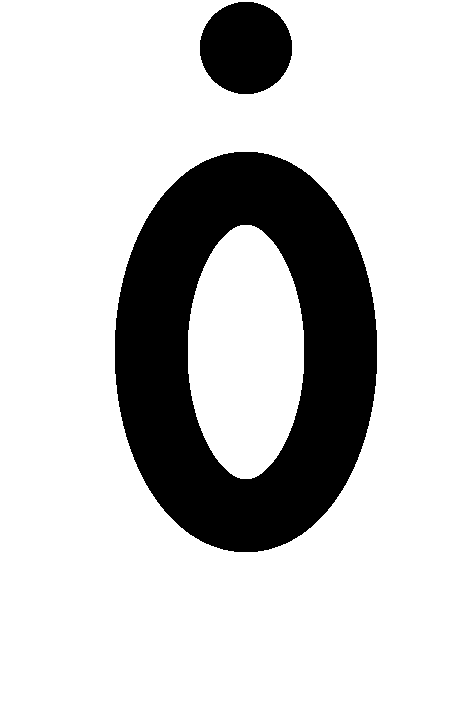 Создание КСП с помощью Chat GPT
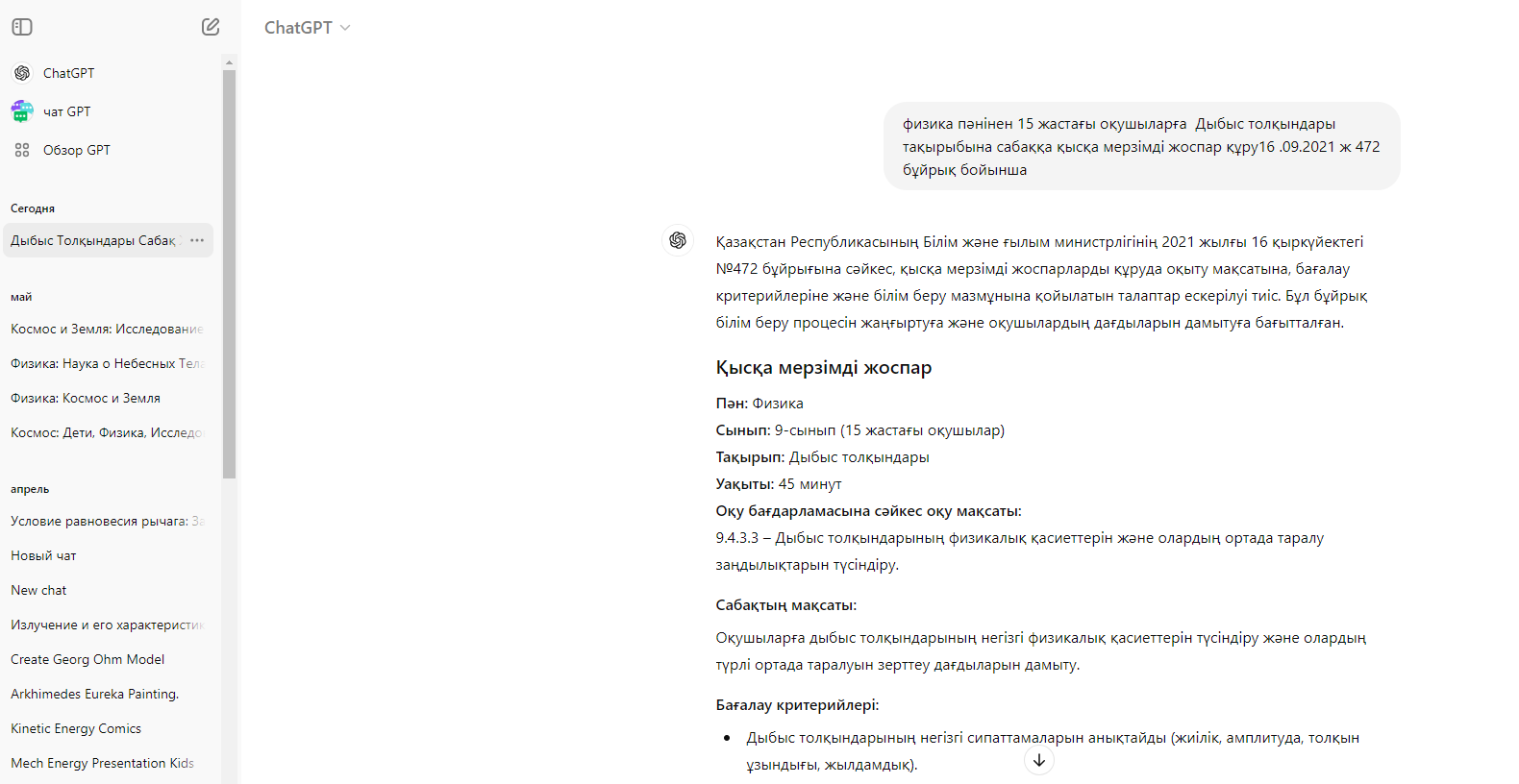 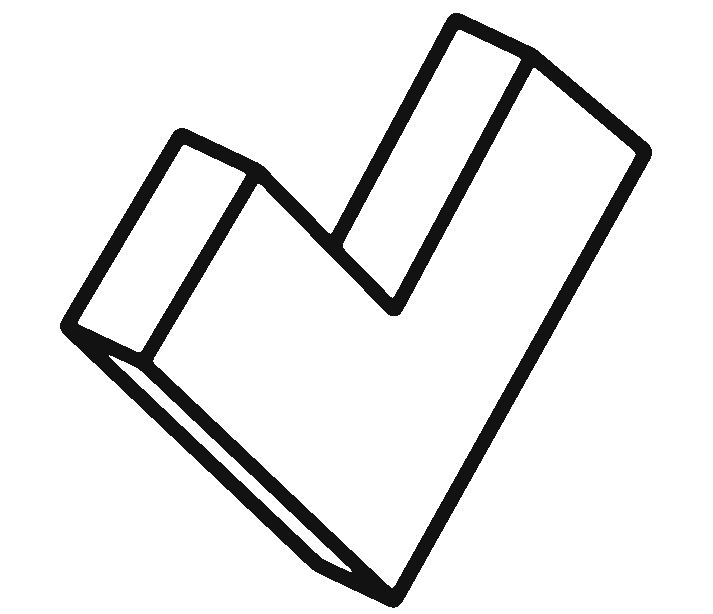 Составление тестовых заданий с помощью Chat GPT
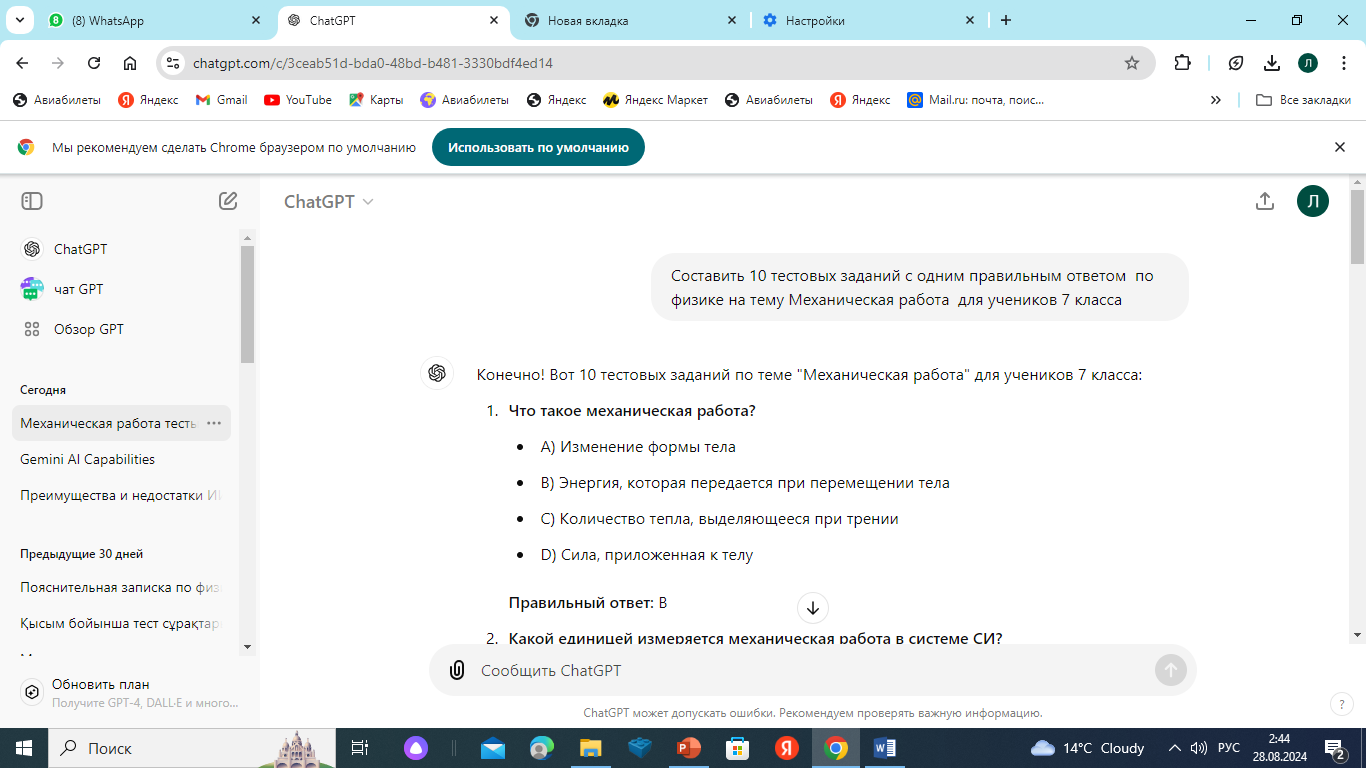 https://chatgpt.com/c/5d4b708a-c8ad-485f-9ec9-840cfd0e701a
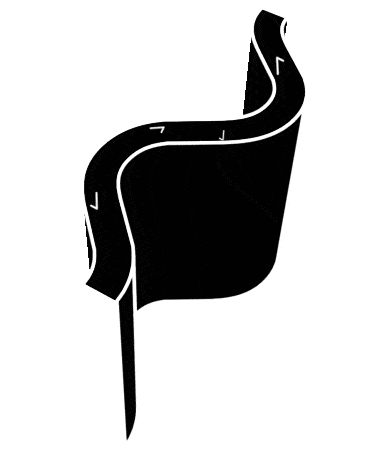 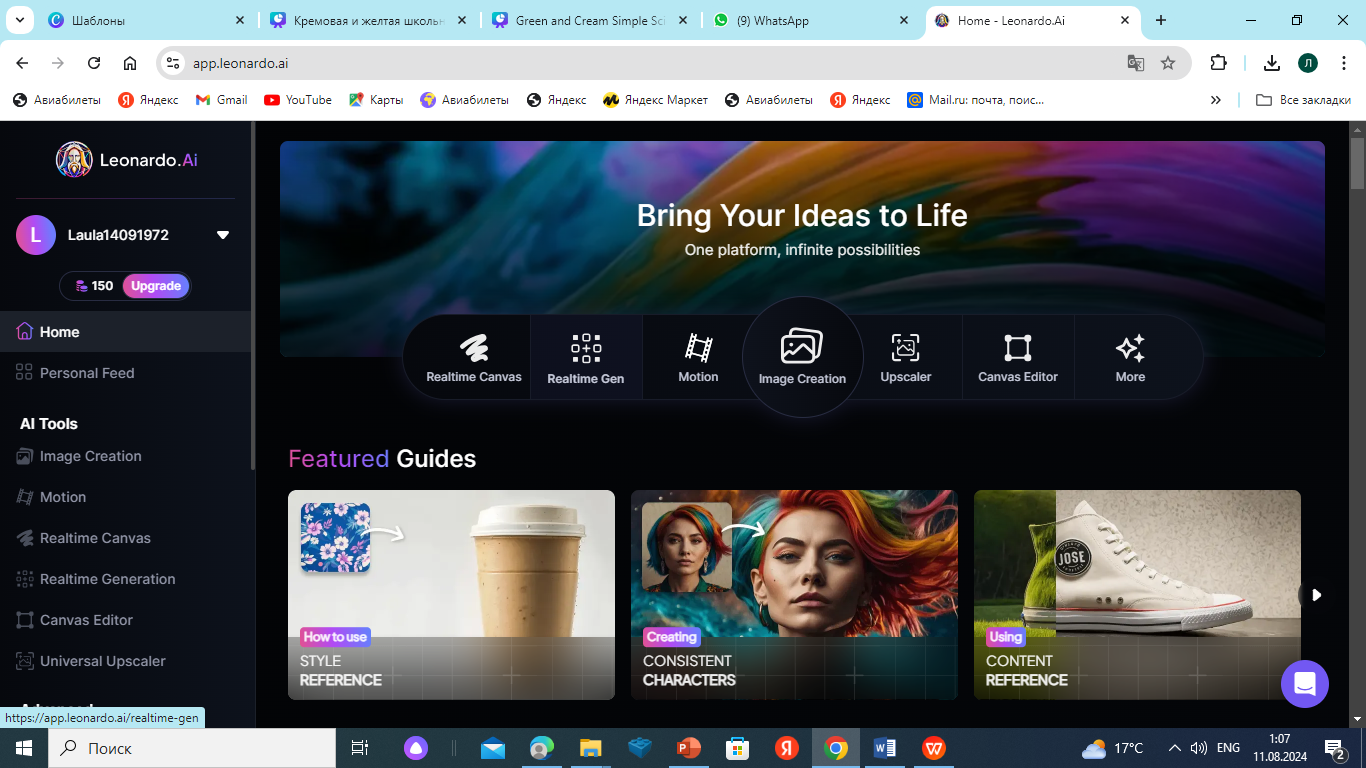 Платформа, использующая искусственный интеллект для создания и редактирования цифрового контента. Она предназначена для художников, дизайнеров и разработчиков игр, предоставляя инструменты для генерации изображений, текстур, 3D-моделей и других видов визуального контента
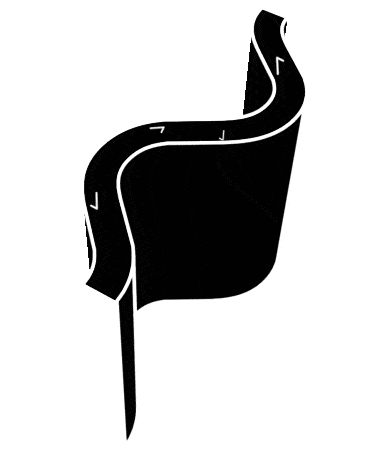 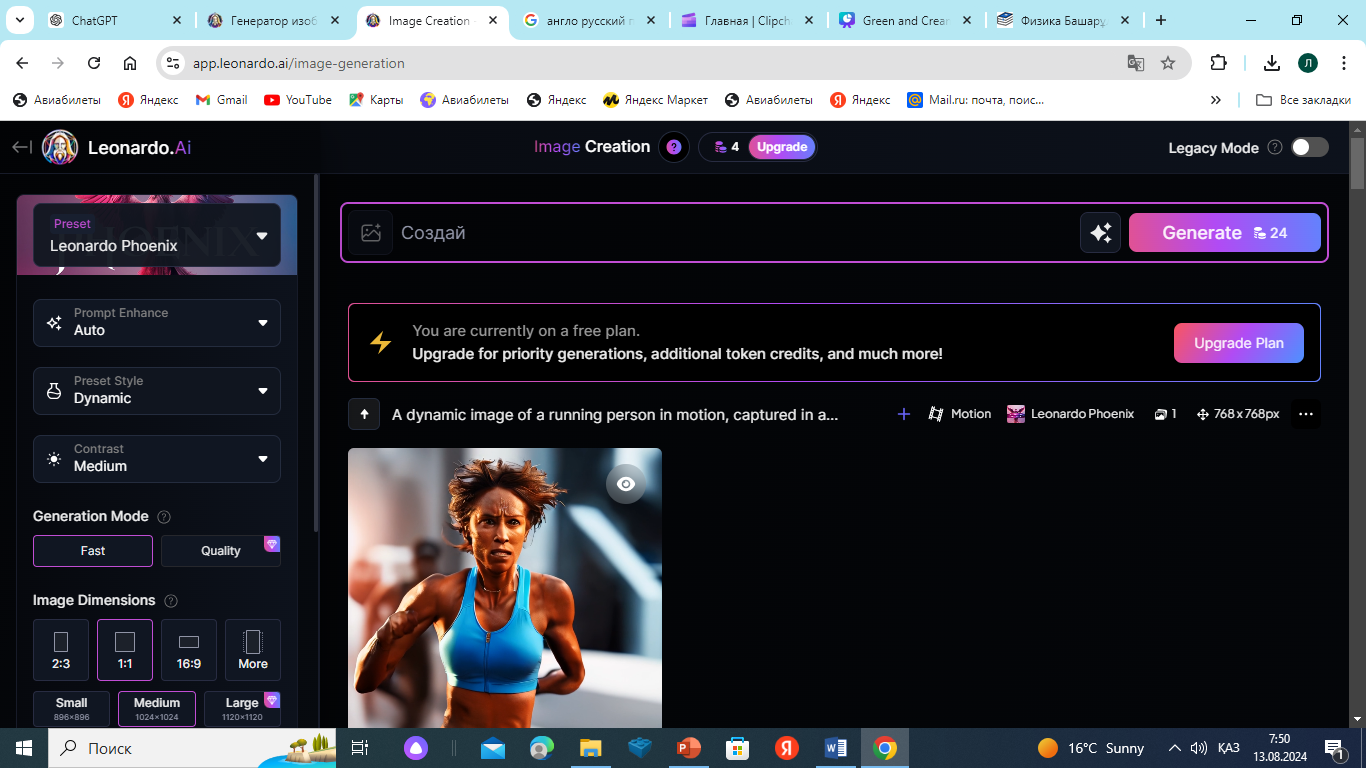 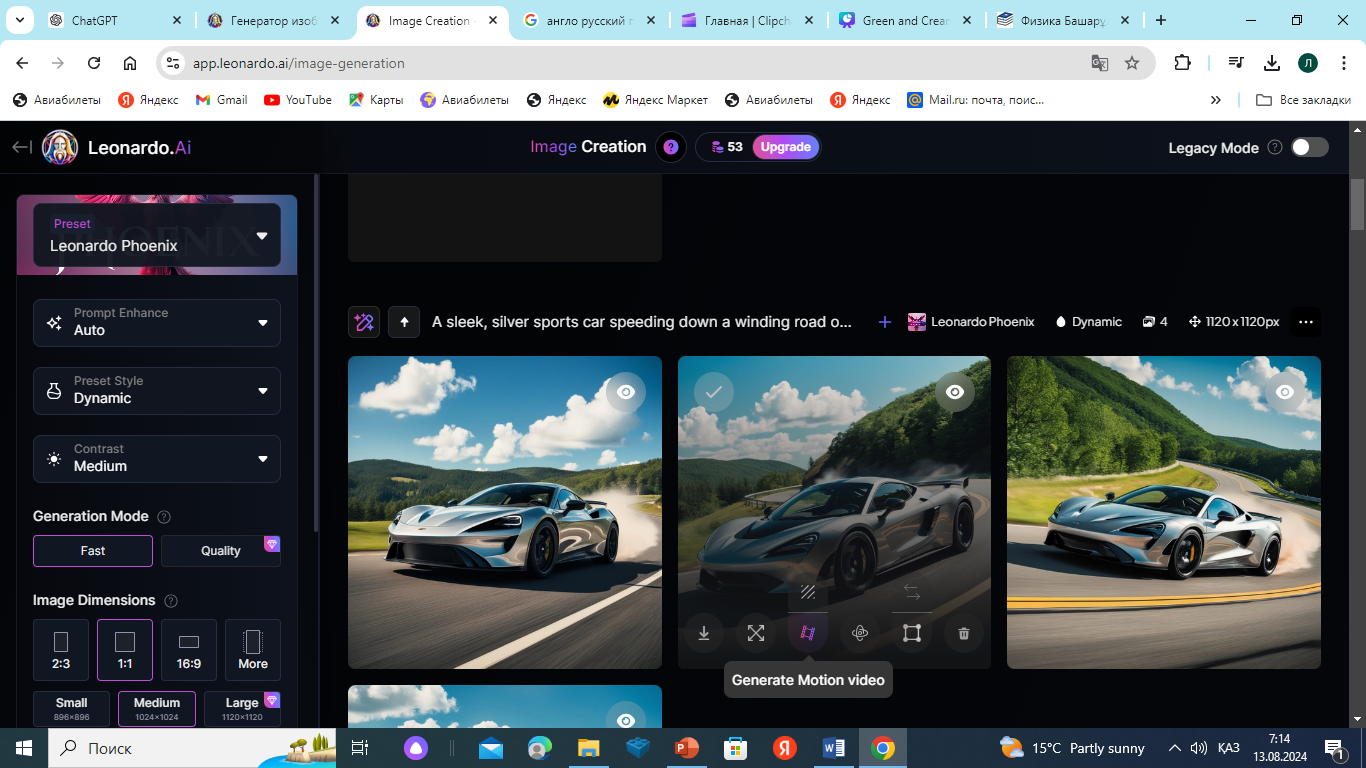 https://app.leonardo.ai/image-generation
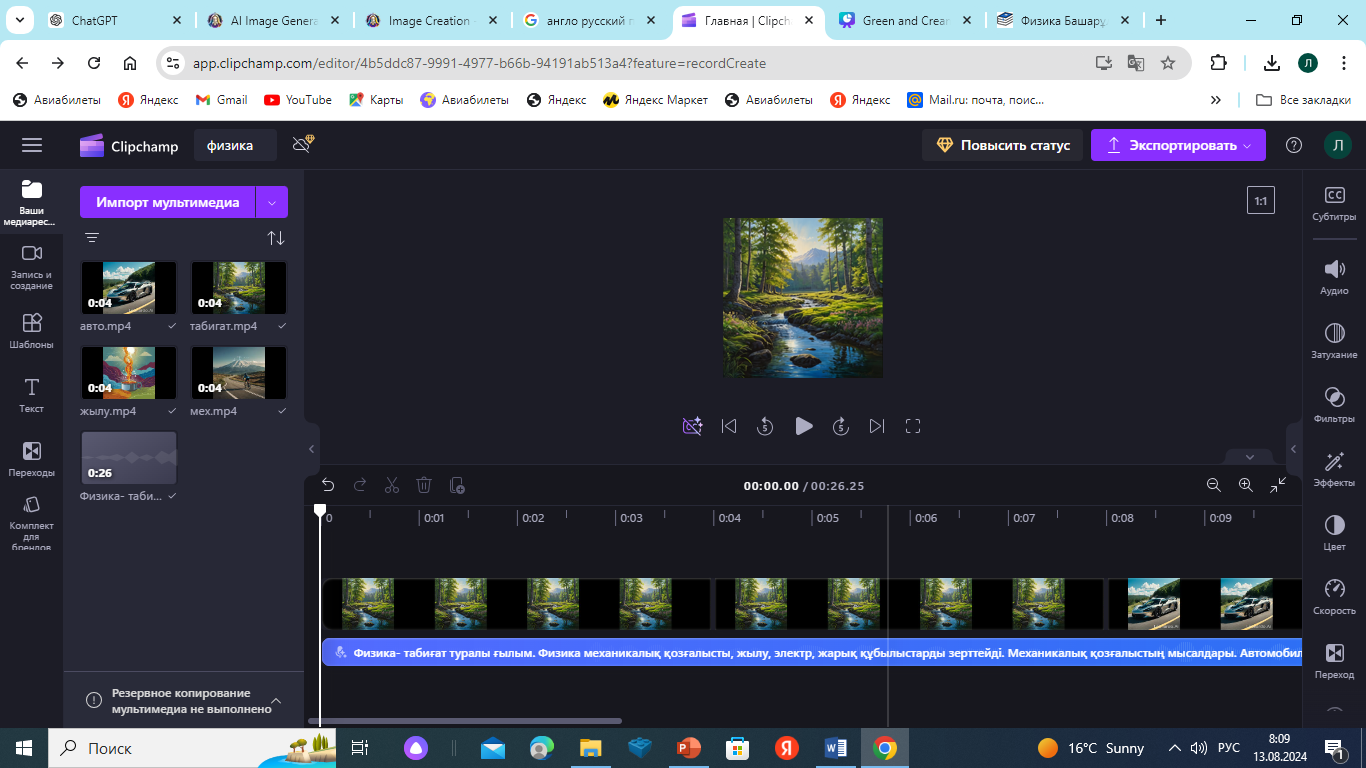 Clipchamp — Он позволяет пользователям создавать, редактировать и публиковать видеофайлы, а также работать с различными форматами и разрешениями.
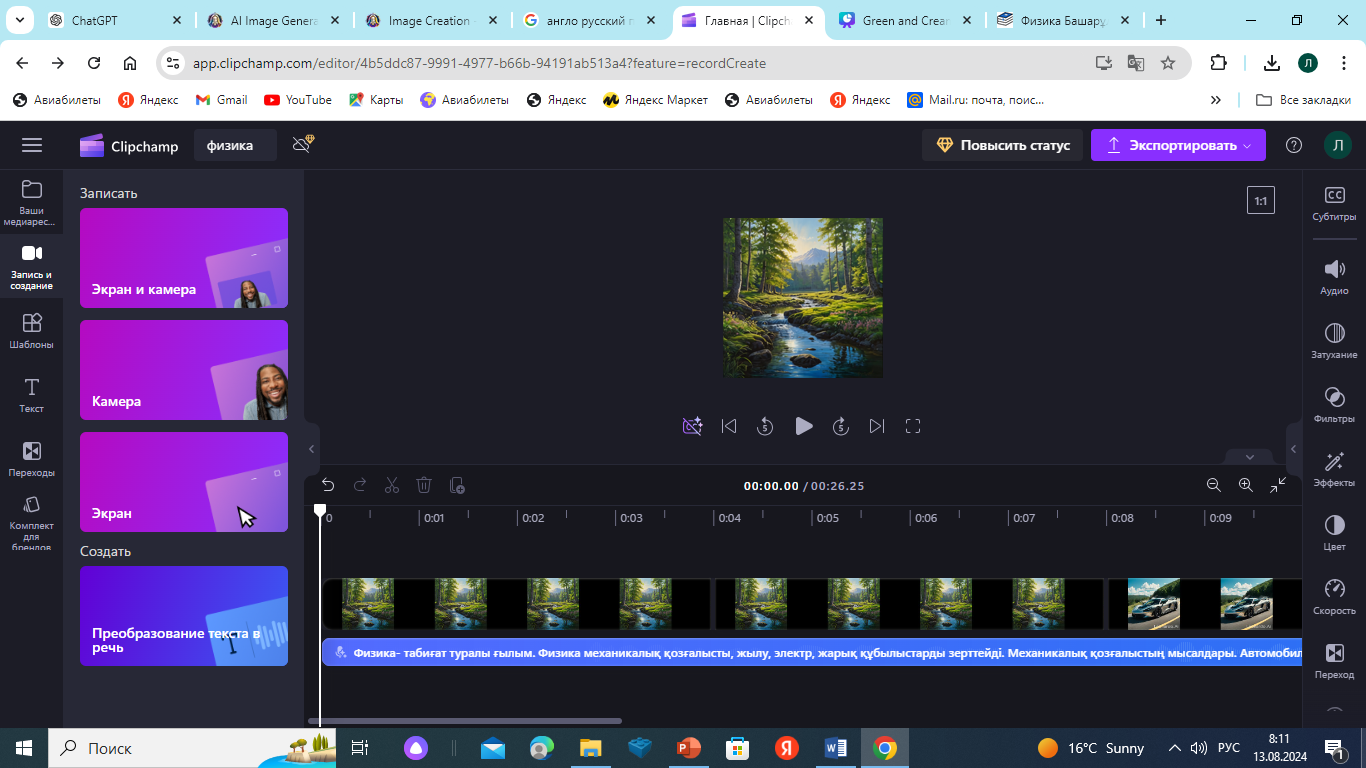 https://app.clipchamp.com/
Создание презентации
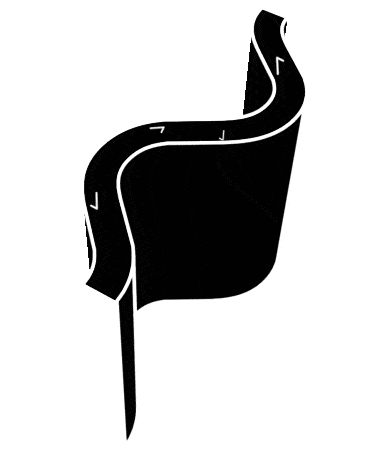 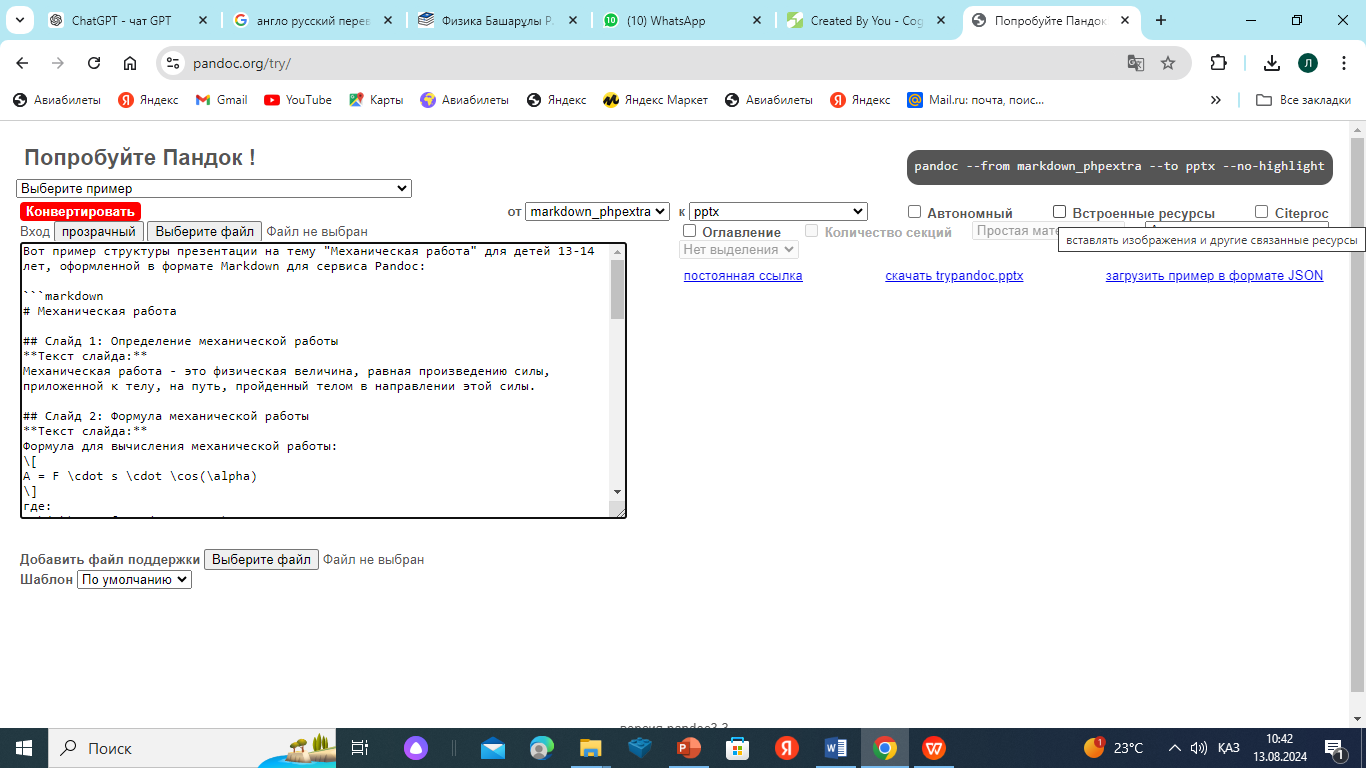 Создай код презентации Механическая работа для детей 13-14 лет опишите слайды по структуре определение. 
формат кода markdown сервиса pandoc
пример;
# тема..
## слайд 1 название слайда
текст слайда
Создание презентации
https://gamma.app это инновационная платформа, предназначенная для создания презентаций, документов и веб-страниц с помощью искусственного интеллекта
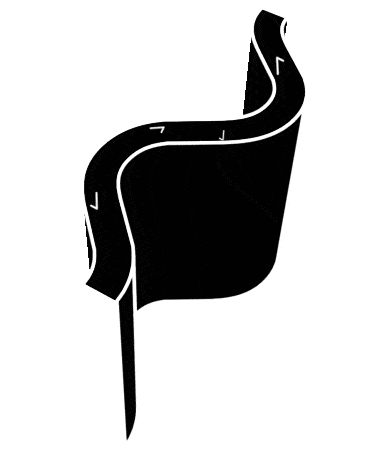 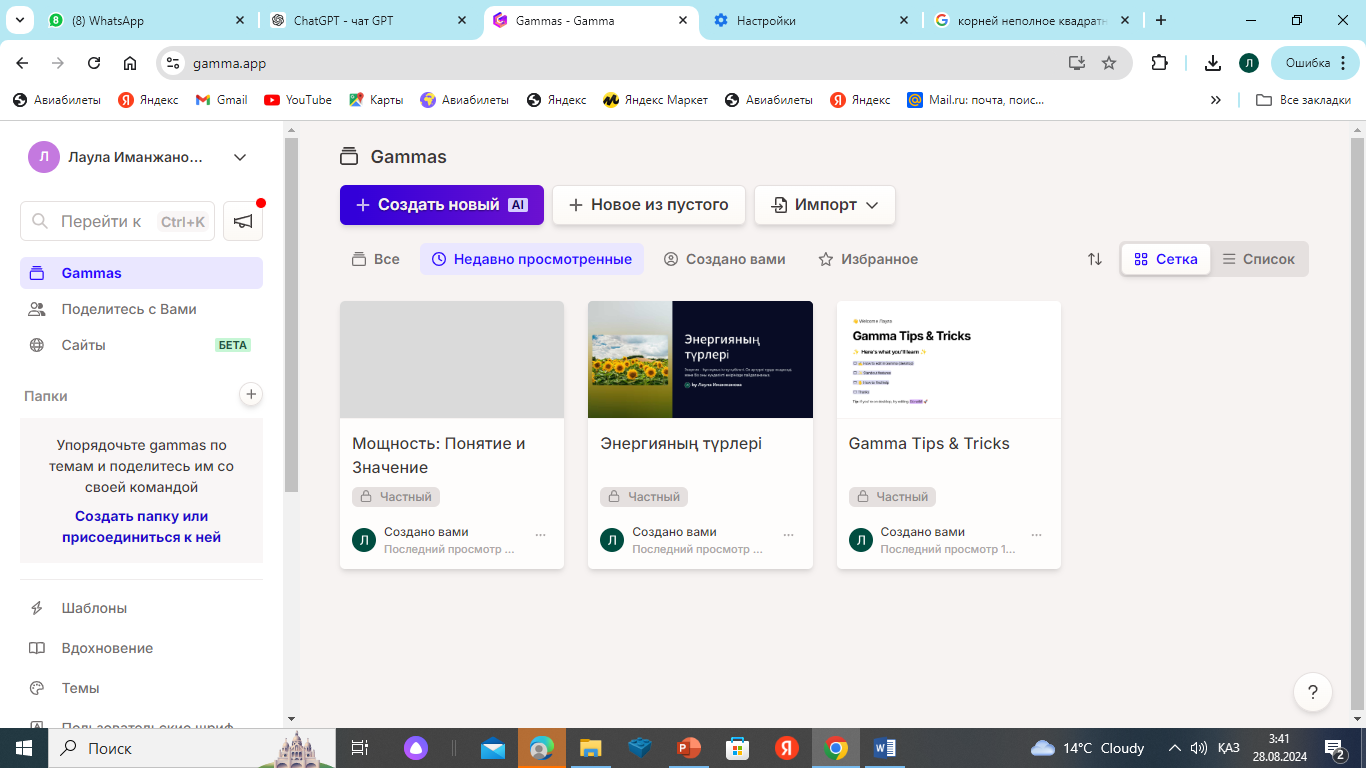 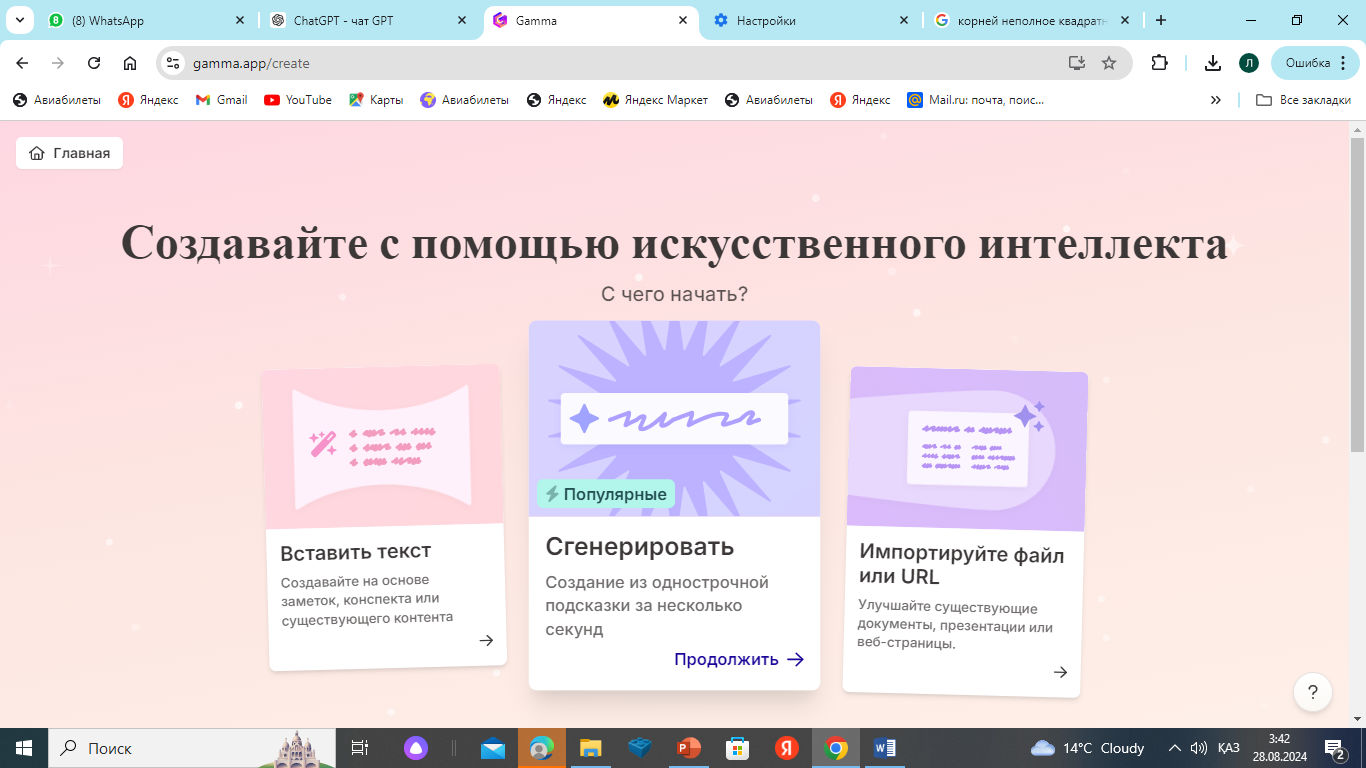 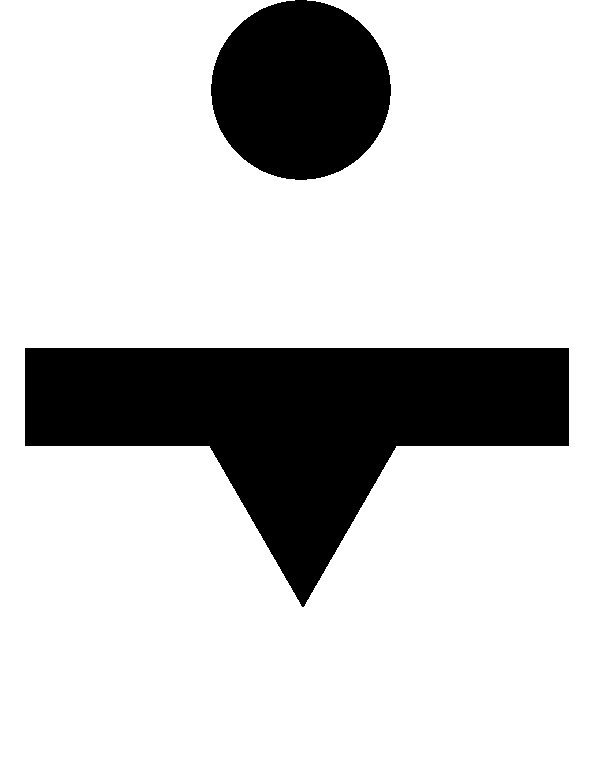 Оценка знаний
Quizizz – платформа обладает множеством возможностей, которые делают её полезным инструментом для обучения и оценки знаний
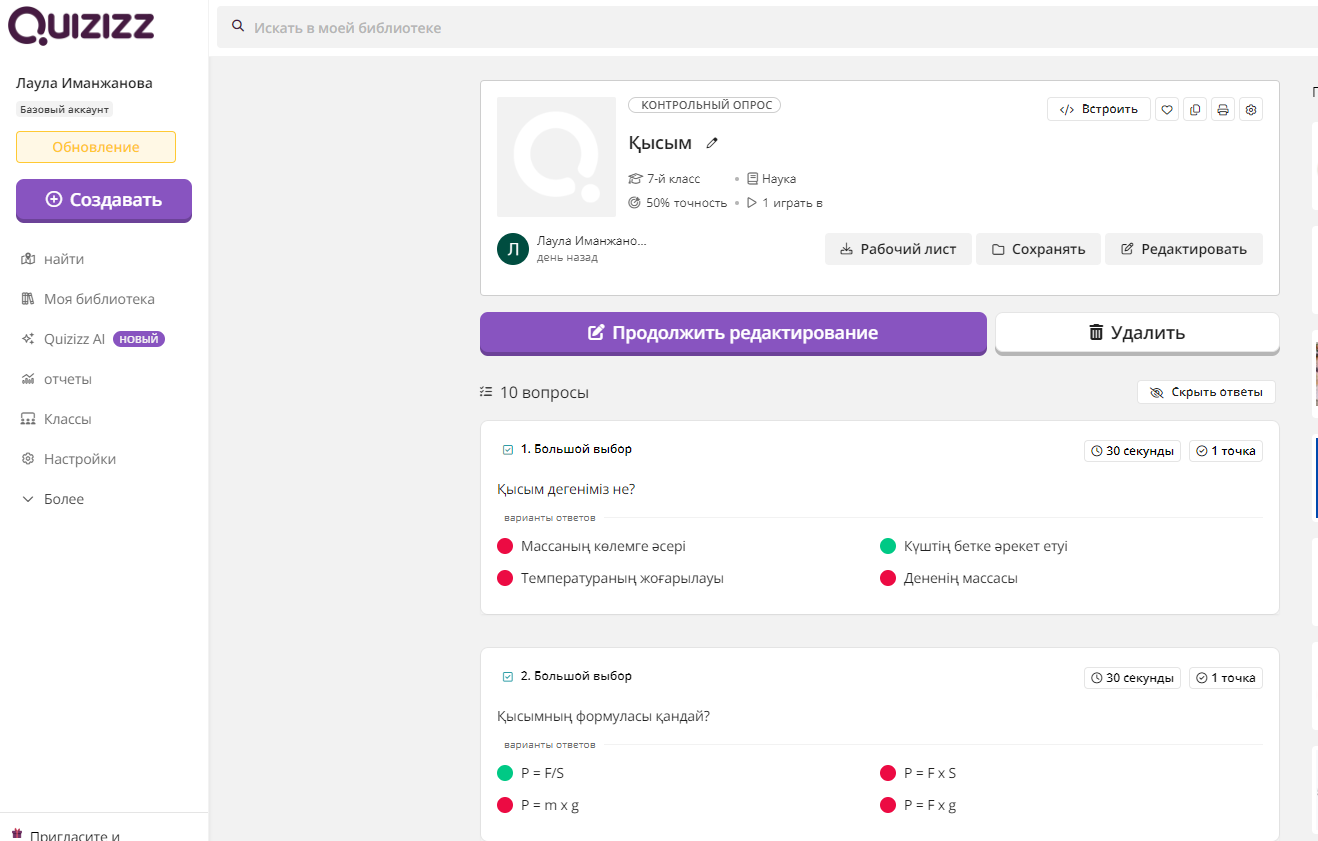 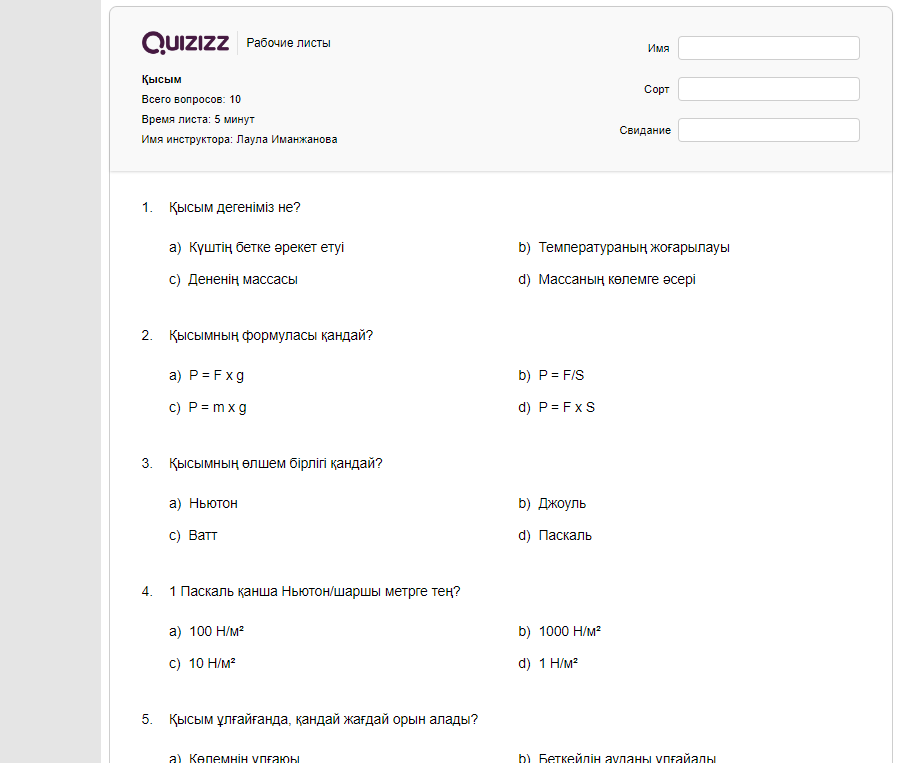 НАЗАРЛАРЫҢЫЗҒА 
РАХМЕТ!